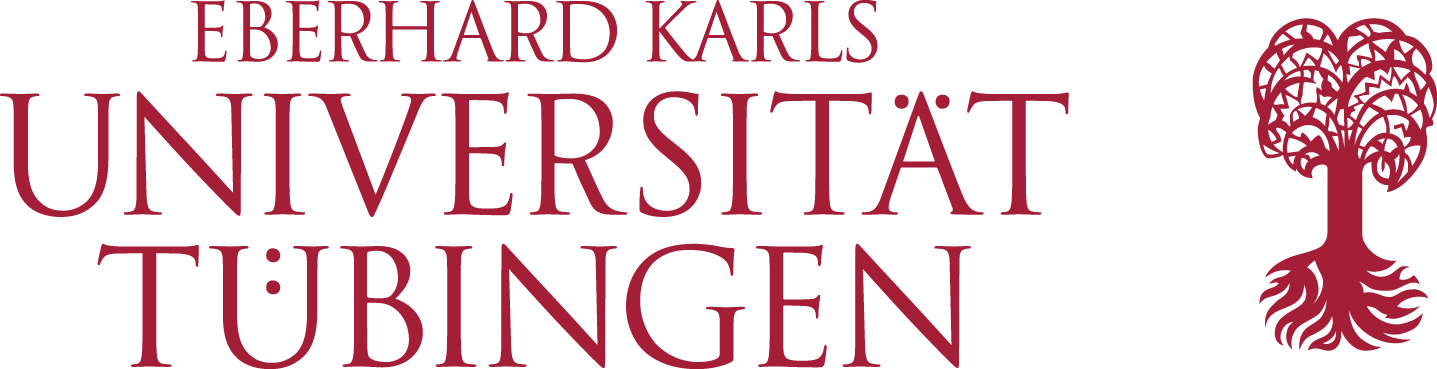 Projekttitel: Didaktische Innovation Biblische Sprachen
Dr. phil. Dipl. Theol. Ursula Hepperle
Katholische Fakultät, Abteilung Biblische Sprachen, Universität Tübingen
Pilotprojekt Didaktische Innovation Biblische Sprachen

Laufzeit: Sommersemester 2023 bis Ende Sommersemester 2025 
Projektidee: Ausstattung der Studierenden mit der flexibel erweiterbaren Bibel-Software „Logos“
Einsatz: in den Sprachkursen Bibelgriechisch und Biblisches Hebräisch und zum selbstständigen Lernen
Zielgruppe: primär alle Studierenden der katholischen Theologie, aber auch alle interessierte Studierende der Universität Tübingen (Bachelor und Magister)
„Logos“ ermöglicht es, im Sprachenunterricht deutlich mehr biblische Texte zu besprechen als dies mit herkömmlichen Unterrichtsmaterialen in Print Form bisher möglich war.

Der Erfolg des Projekts bzw. des Einsatzes der Bibelsoftware „Logos“ spiegelt sich deutlich in den Prüfungsergebnissen der Studierenden wider.
Der Verwaltungsaufwand und die Implementierung waren v.a. zu Anfang des Projekts gigantisch; 
Durch geschickte Verhandlungen konnte aber die Laufzeit von 2 Semestern auf 5 Semester (Sommersemester 2023 bis Ende Sommersemester 2025) erweitert werden, ohne dass die Projektmittel überzogen wurden, sodass sich der Verhandlungs- und Verwaltungsaufwand wieder amortisiert;
Die Studierenden sind froh, ein zeitgemäßes Hilfsmittel beim Sprachenlernen anwenden zu können.
Zusammenfassung
Verstetigung / Nachhaltigkeit: Digitalisierung der Sprachenlehre bzw. der Einsatz von „Logos“ ermöglicht:
die rasche Erstellung wiederverwendbarer Lehr- und Lernmaterialien
den Studierenden aller Altersgruppen, insbesondere auch älteren Quereinsteigern
    - den Erwerb digitaler Kompetenzen
    - die Vernetzung in Gruppen
eine vielseitige Anwendung in verschiedenen Bereichen des späteren Berufslebens, z.B.
    - beim fundierten Vorbereiten des Religionsunterrichts
    - beim Verfassen einer Predigt
eine Einsparung von Ressourcen, wie v.a.
    - Papiervorlagen
    - Wörterbücher
Das Pilotprojekt  bzw. die didaktische Innovation, Biblische Sprachen durch die Unterstützung der Lern- und Bibelsoftware Logos zu unterrichten, reagiert auf die hohen Anforderungen der antiken Sprachen im  Theologiestudium. Es ermöglicht, nicht nur neu- und alttestamentliche Texte zu analysieren und zu übersetzen, sondern auch außerbiblische Quellentexte werden zugänglich.
Zielsetzung
Zielsetzung des Projekts: 
Die schnellen Nachschlage- und Verknüpfungsmöglichkeiten von „Logos“ führen zu einem deutlichen Zeitgewinn, um…
die Besonderheiten der griechischen und hebräischen Grammatik zu erörtern,
den Fokus auf Syntax der biblischen Texte zu legen,
unterschiedliche Bibelübersetzungen für die Studierenden plausibel und nachvollziehbar zu machen, 
biblische Texte synoptisch miteinander in Beziehung zu setzen,
biblische Texte semantisch in den Kontext antiker Texte einzuordnen.
Einbezug studentischer Perspektiven/Rückmeldungen

Liegen Ihnen studentische Perspektiven/Rückmeldungen vor?
	- ja, mittels einer Likert-skalierter Evaluation jeweils zum 	Semesterende, mit zusätzlichem Bemerkungsfeld 
Inwieweit können bzw. möchten Sie diese Eindrücke in folgenden Projektschritten berücksichtigen?
	- in Zusammenarbeit mit den Betreuern von Logos wird die 	Oberfläche immer wieder modifiziert 
O-Töne: 
	- Tutorinnen: Logos hilft bei der Vorbereitung von 	Übungsmaterialien und hilft den Stoff passend zum 	Lernfortschritt der Studierenden zu vermitteln
	- Studierende: „Logos hilft, schwierige Grammatikformen zu 	analysieren“; „Tolles Programm! U.a. für das selbstständige 	Üben und Lernen ein Traum, da schwierige Formen nicht nur 	nachgeschaut, sondern auch nachvollzogen werden können“; 	„Durch die Möglichkeiten der Interlinearübersetzung und der 	Formbestimmungen werden die Lernmöglichkeiten ganz toll 	erweitert.“; „Das Gesamtbild der Hebräischen Bibel ist 	deutlicher geworden“
Studentische Perspektive
Herausforderung
Innovationscharakter
Lösungsansatz
Erfahrungen